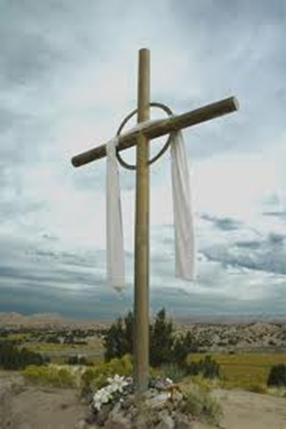 Second Week of Easter

John 20:19-31
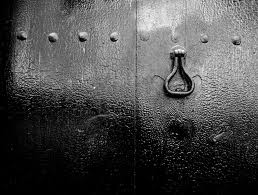 .’…the doors were closed in the room where the disciples were…’
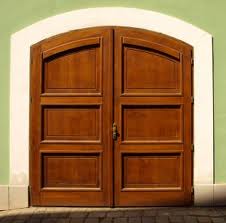 Sometimes the doors of my heart are also closed….
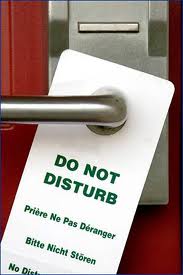 …and I refuse to be disturbed by anyone or anything…

…but…

… being a Christian means the message of Jesus must disturb me…and challenge me to love others as God loves them.
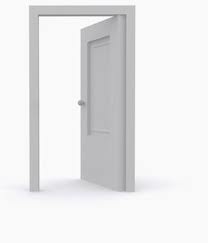 Lord…teach me to keep the doors of my heart open to You and to Your Truth and Goodness in every person I meet
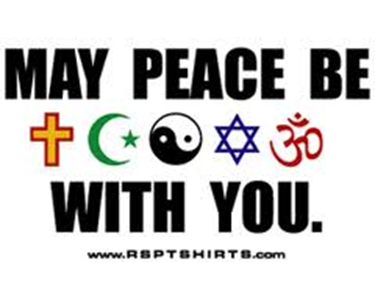 Jesus came and stood among them and said 
“Peace be with you” 
and showed them his hands and his side
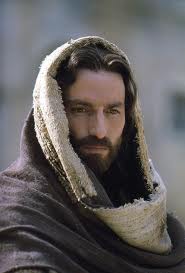 Lord…help me to be a person who brings peace to everyone I meet

Let my thoughts be of peace

Let my words be of peace

Let my actions be of peace
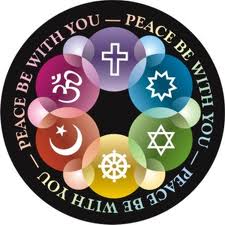 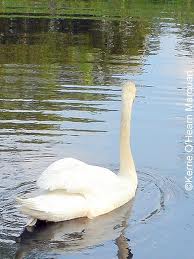 Let the doors of my heart 
be open to God’s peace


Let the peace of God 
be reflected in my life
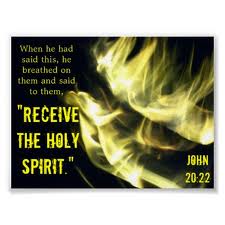 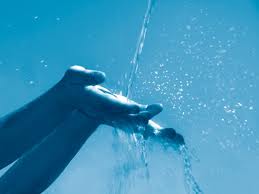 Lord, let me receive you into my heart every day
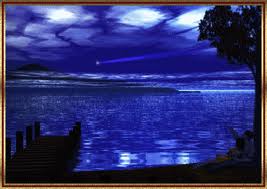 Lord, help me to trust that you are the Light in the darkness around me
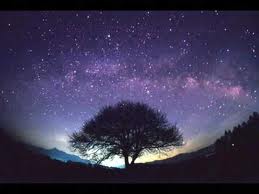 You alone are the Holy One, You alone are the Lord.

Your greatness is all around me

and within me
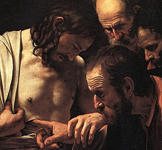 "Unless I see the nail marks in his hands and put my finger 
where the nails were, 
and put my hand into his side,
 I will not believe it."
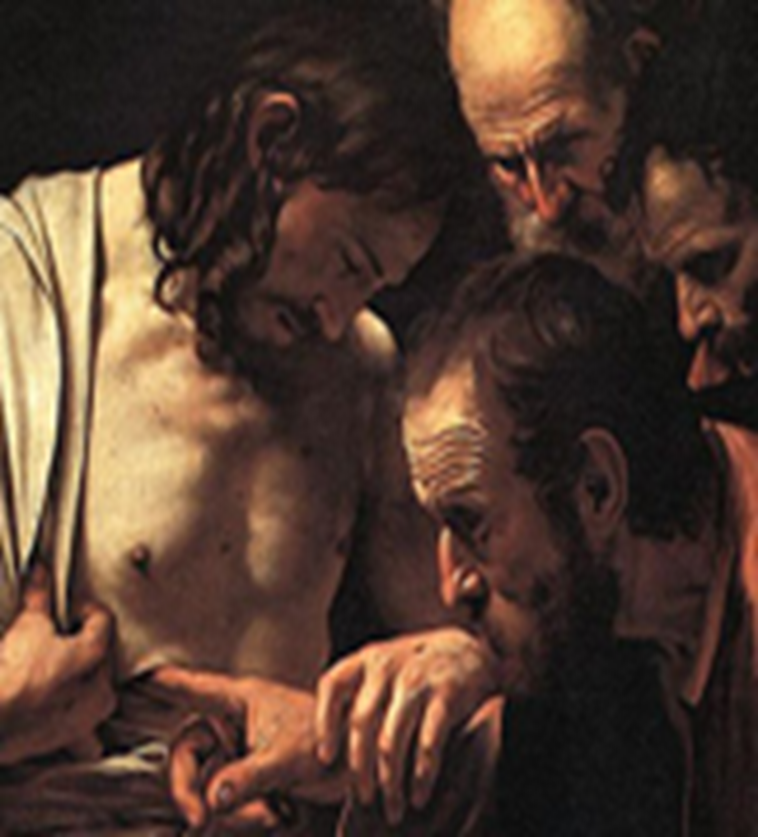 Then Jesus said to Thomas, 

"Put your finger here; 

give me your hand 

and put it into my side. 

Stop doubting and believe."
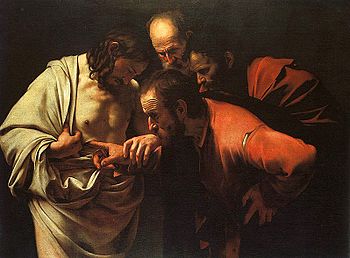 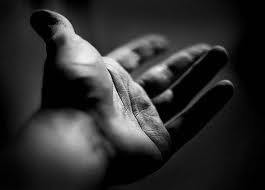 “Give me your hand”

This is the invitation of Jesus to me.
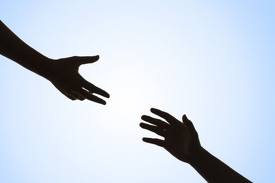 Will I open my hand to the God of Love?
Will I open my hand to help someone today?









Will I open my hand to bring Truth and Hope to someone today?
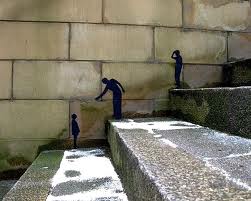 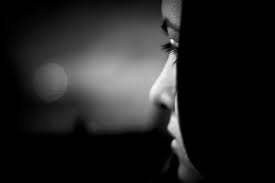 “Doubt no longer but believe”
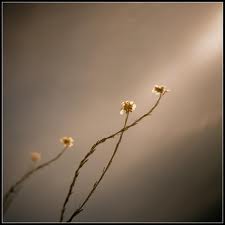 Lord, help my unbelief.

Help me to reach out to  You 

and be a person of hope for others.
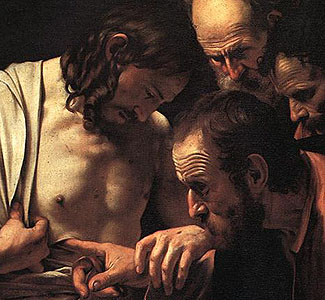 Thomas said to him, 

"My Lord 
and my God!" 
And Thomas believed...
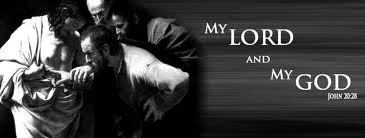 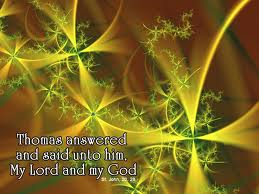 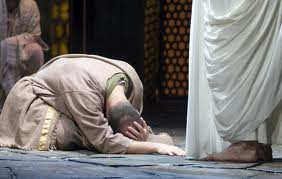 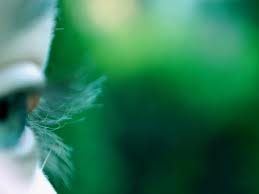 In every person I meet help me to honour  You 
as my Lord 
and my God
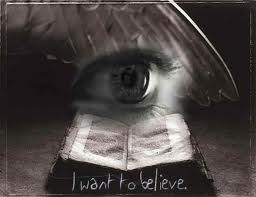 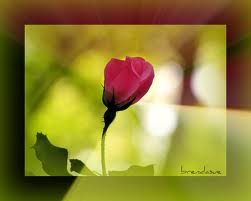 Happy are those who have not seen and yet believe
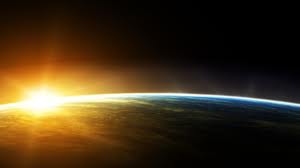 Happy are those who have not seen and yet believe
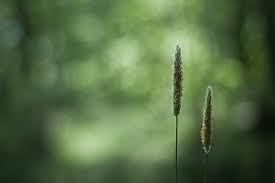 …so that you may believe that Jesus is the Christ, the Son of  God, 
and that believing this you may have life through His name.
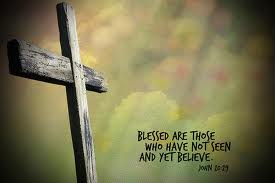 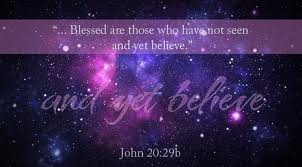 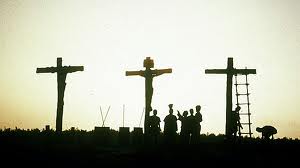 Lord, sometimes it’s hard for me to believe…
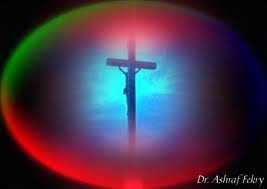 Open the doors of my heart to Your infinite love for me
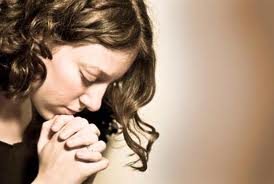 Help me to know You 
in my innermost being
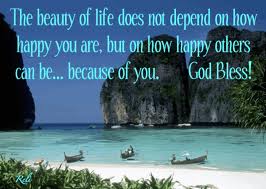 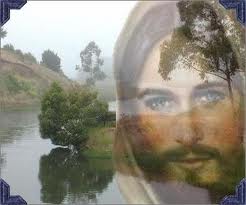 Happy are those who have not seen yet believe
Do you believe that God loves you 
and that Jesus’ resurrection from the dead 
offers you the hope of everlasting life with God?
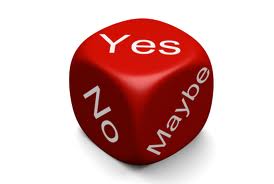 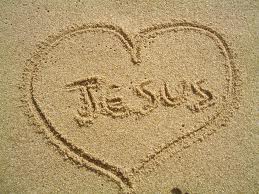 Never be afraid to proclaim your faith.

My Lord and my God